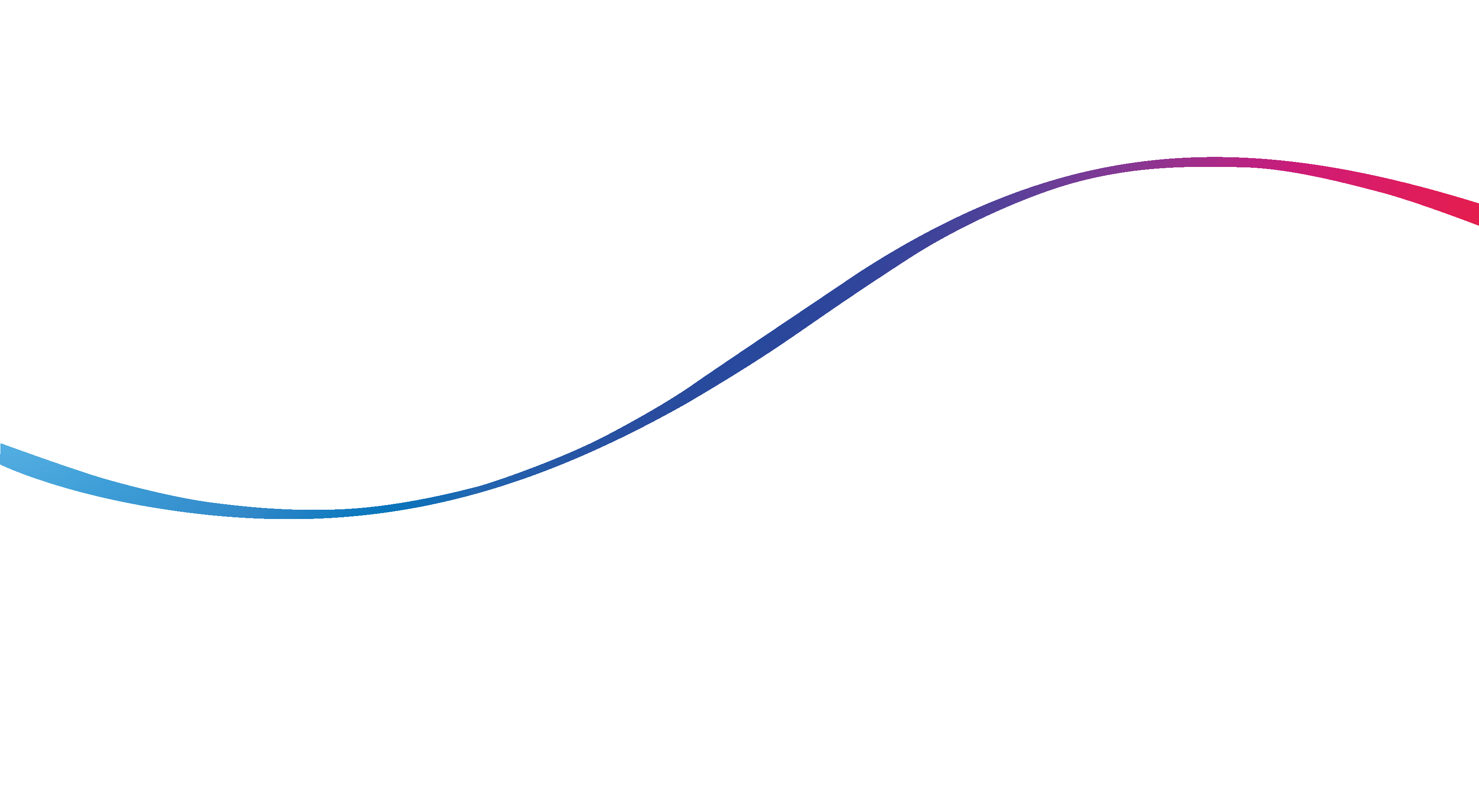 Финансовое обеспечение предупредительных мер по сокращению производственного травматизма и профессиональных заболеваний работников и санаторно-курортного лечения работников, занятых на работах с вредными и (или) опасными производственными факторами
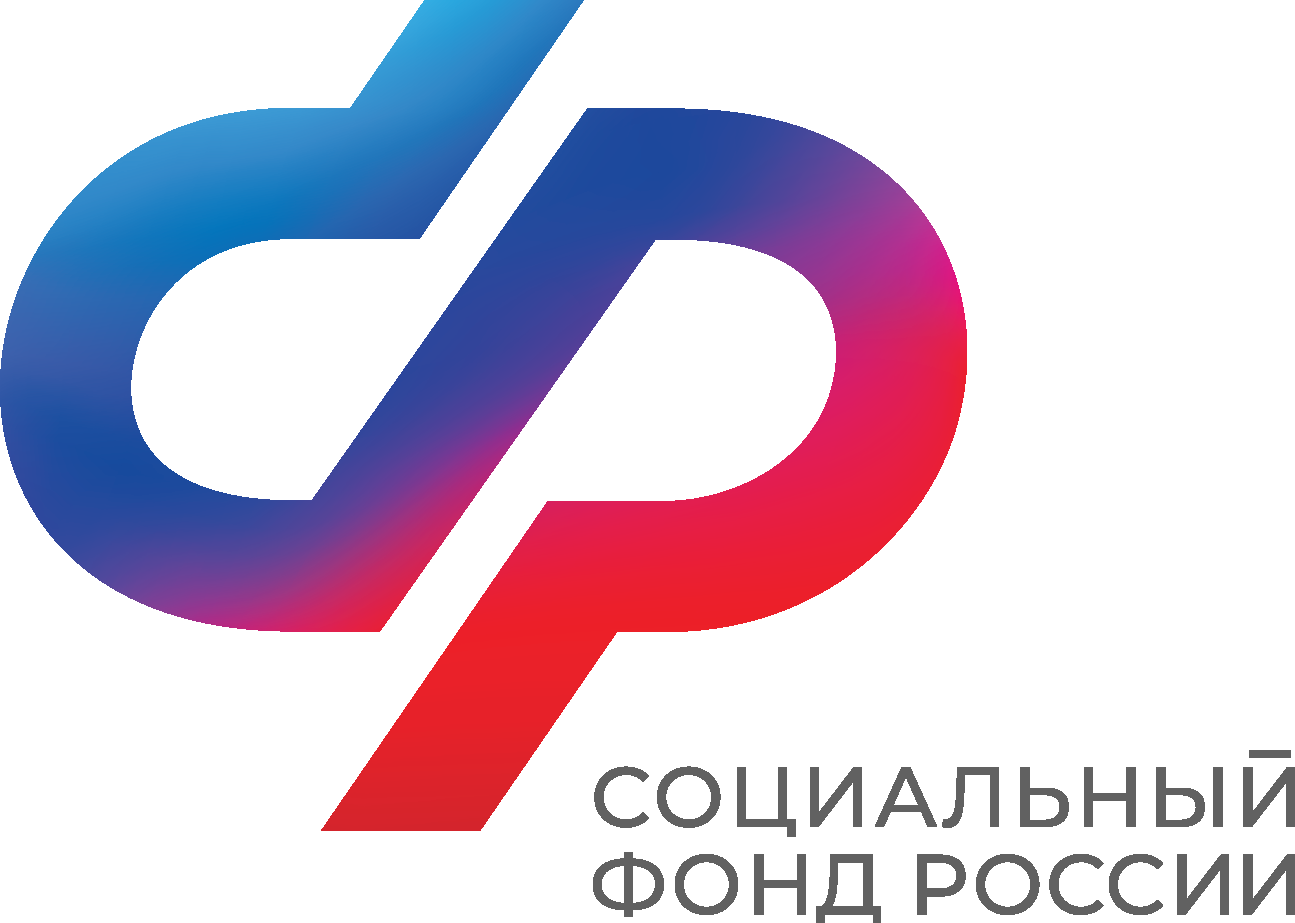 2025
Социальный Фонд, как страховщик используя правовые инструменты влияет на экономическую заинтересованность организаций в сокращении числа травм и профессиональных заболеваний на производстве.
	Законодательством предусмотрен ряд мер по предупреждению и профилактике страховых случаев, повышению экономической заинтересованности работодателей в улучшении условий и охраны труда.
Отделением Фонда осуществляется возмещение расходов на финансирование предупредительных мер по сокращению производственного травматизма в соответствии с «Правилами финансового обеспечения предупредительных мер по сокращению производственного травматизма и профессиональных заболеваний работников, занятых на работах с вредными и опасными производственными факторами», утвержденными  приказом МинТруда РФ №347н от 11.07.2024.
Любой работодатель зарегистрированный в отделении СФР может возместить часть затрат на мероприятия по улучшению условий труда, охрану труда и санаторно-курортное лечение определенных категорий работников путем компенсации.
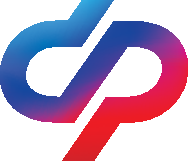 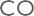 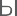 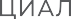 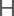 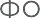 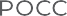 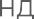 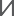 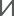 2
Обеспечение предупредительных мер по сокращению производственного травматизма 
в ОСФР по Брянской области
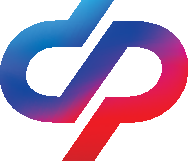 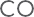 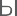 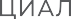 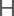 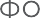 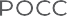 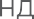 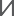 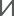 148,77
Исполнено 78,8 (53%)
102,8
74,3
64,6
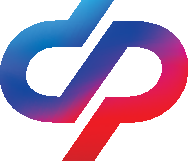 Финансовое обеспечение предупредительных мер осуществляется за счет сумм страховых взносов по обязательному социальному страхованию от несчастных случаев на производстве и профессиональных заболеваний, подлежащих перечислению в установленном порядке страхователем в Фонд в текущем календарном году.
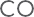 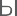 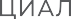 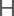 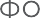 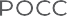 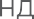 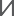 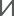 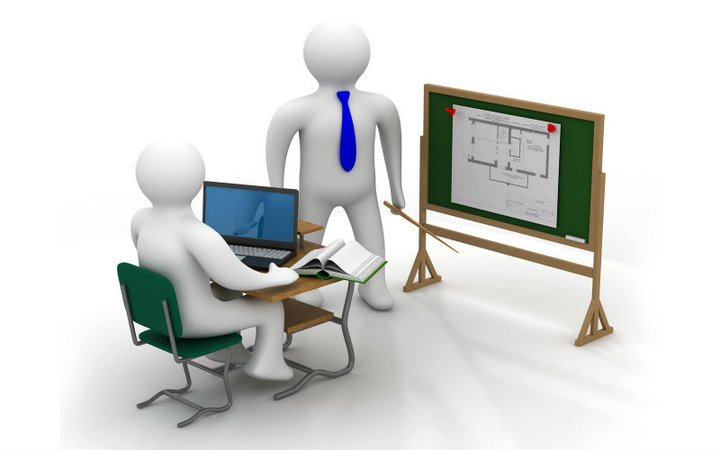 Работодатель оплачивает расходы на предупредительные меры за счет собственных средств,
а затем возмещает за счёт средств бюджета СФР расходы в пределах суммы, согласованной на эти цели.
Финансовому обеспечению за счет сумм страховых взносов подлежат расходы страхователя на следующие 17 мероприятий:
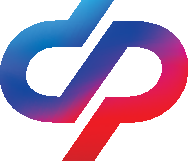 а) проведение специальной оценки условий труда;
б) реализация мероприятий по приведению уровней воздействия вредных и (или) опасных производственных факторов на рабочих местах в соответствие с государственными нормативными требованиями охраны труда;
в) обучение по охране труда и (или) обучение по вопросам безопасного ведения работ;
г) приобретение работникам, занятым на работах с вредными и (или) опасными условиями труда, средств индивидуальной защиты;
д) санаторно-курортное лечение работников, занятых на работах с вредными и (или) опасными производственными факторами (исключая размещение в номерах высшей категории);
е) проведение обязательных периодических медицинских осмотров (обследований) работников;
ж) обеспечение лечебно-профилактическим питанием (далее - ЛПП) работников;
з) приобретение медицинских изделий для количественного определения алкоголя в выдыхаемом воздухе, а также для определения наличия психоактивных веществ в моче, зарегистрированных в установленном порядке;
и) приобретение страхователями, осуществляющими пассажирские и грузовые перевозки, приборов контроля за режимом труда и отдыха водителей (тахографов);
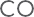 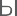 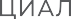 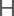 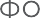 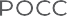 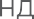 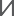 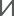 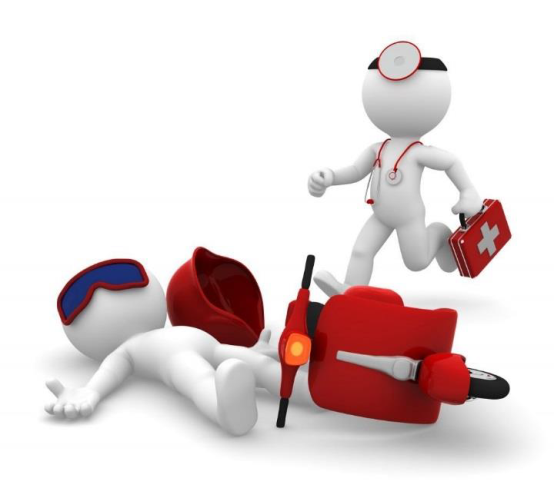 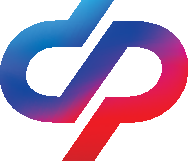 к) приобретение страхователями аптечек для оказания первой помощи;
л) приобретение отдельных приборов, устройств, оборудования, непосредственно
предназначенных для обеспечения безопасности работников и (или) контроля за 
безопасным ведением работ в рамках технологических процессов, в том числе на подземных работах;
м) приобретение отдельных приборов, устройств, оборудования, непосредственно обеспечивающих проведение обучения по вопросам безопасного ведения работ;
н) санаторно-курортное лечение работников не ранее чем за пять лет до достижения ими возраста, дающего право на назначение страховой пенсии по старости в соответствии с пенсионным законодательством Российской Федерации (исключая размещение в номерах высшей категории) (ПЕНСИОНЕРЫ и ПРЕДПЕНСИОНЕРЫ);
о) приобретение отдельных приборов, устройств, оборудования и (или) комплексов (систем) приборов, устройств, оборудования, сервисов, систем, непосредственно предназначенных для мониторинга на рабочем месте состояния здоровья работников, занятых на работах с вредными и (или) опасными производственными факторами;
п) приобретение приборов, устройств, оборудования (приборы, устройства, оборудование стран - членов Евразийского экономического союза, при отсутствии отечественных аналогов - импортных приборов, устройств, оборудования при условии включения соответствующих мероприятий в отраслевые планы импортозамещения), обеспечивающих безопасное ведение горных работ; 
р) обеспечение бесплатной выдачей молока или других равноценных пищевых продуктов работников, занятых на рабочих местах с вредными условиями труда;
с) оценка профессиональных рисков.
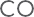 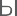 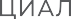 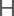 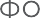 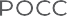 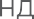 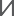 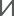 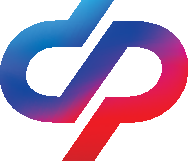 Размер компенсации составляет 20% сумм страховых взносов на обязательное социальное страхование от несчастных случаев на производстве и профессиональных заболеваний, начисленных страхователем за предшествующий календарный год, за вычетом расходов на выплату обеспечения по указанному виду страхования, произведенных страхователем в предшествующем календарном году, но может быть увеличен до 30% сумм страховых взносов, при условии направления страхователем дополнительного объёма средств на санаторно-курортное лечение работников не ранее чем за 5 лет до достижения ими возраста, дающего право на назначение страховой пенсии по старости в соответствии с пенсионным законодательством.
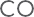 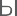 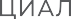 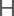 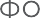 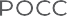 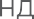 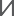 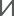 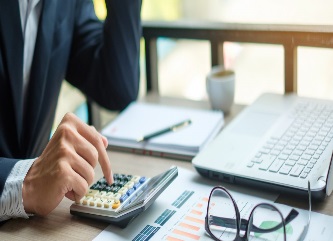 С 1 января 2025 года «Правилами» значительно снижена нагрузка на страхователя в рамках порядка и условий финансового обеспечения предупредительных мер.
Организация обращается с заявлением и планом финансового обеспечения на предупредительные меры до 1 августа текущего года. 
	Таким образом, новые Правила не предполагают предоставление страхователем комплекта документов вместе с заявлением о финансовом обеспечении предупредительных мер.
Страхователь может неоднократно обращаться в отделение Фонда с заявлением и планом финансового обеспечения предупредительных мер. Корректировка плана финансового обеспечения предупредительных мер возможна только на увеличение суммы. 
Заявления с измененным планом, так же возможно предоставлять по мере исполнения мероприятий.
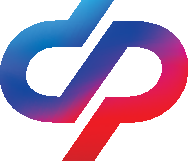 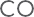 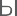 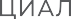 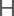 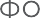 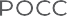 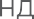 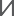 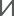 Организации вправе повторно, но не позднее 1 сентября, 
обращаться с заявлением в отделение Фонда.
С заявлением о возмещении произведенных расходов на оплату предупредительных мер (далее - заявление о возмещении) и пакетом документов, подтверждающих произведенные расходы, страхователь обращается в отделение Фонда после выполнения всех предупредительных мер или хотя бы одной предупредительной меры, предусмотренной планом финансового обеспечения не позднее 15 ноября текущего года.
Возмещению за счет Социального Фонда подлежат расходы которые произведены страхователем 
в текущем финансовом году.
Временная дорожка
Страхователь вправе неоднократно обратиться с заявлением и планом. Корректировка плана возможна только на увеличение суммы.
Проведение 
страхователем 
мероприятий в соответствии с Правилами в течение года
Подача страхователем заявления и плана ФОПМ (без приложения документов)
Решение  о ФОПМ
начиная с 01.01 текущего финансового  года
до 1 августа текущего  календарного года
до 1 сентября текущего календарного года
в течение 10 рабочих дней
При оплате расходов, предусмотренных договором в текущем финансовом году, но позже 15.11, возможно дополнительно предоставление страхователем этих платежных документов
Подача страхователем заявления о возмещении расходов с приложением документов, подтверждающих проведение мероприятий
Решение о возмещении расходов и перечисление средств
принимается в течение 
15 рабочих дней
не позднее 15.11 текущего финансового года
не позднее 15.12 текущего финансового года
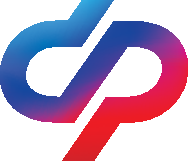 Направляется страхователю в течение 
3 рабочих дней
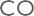 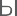 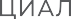 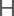 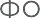 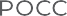 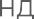 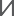 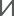 9
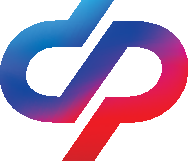 Отделение Фонда может принять решение об отказе в финансовом обеспечении предупредительных мер в следующих случаях:
а) если на день подачи заявления у страхователя имеются непогашенные недоимка, задолженность по пеням и штрафам;
б) представленные документы содержат недостоверную информацию;
в) если предусмотренные бюджетом Фонда средства на финансовое обеспечение предупредительных мер на текущий год полностью распределены;
г) при представлении страхователем неполного комплекта документов.
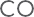 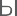 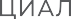 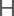 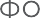 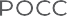 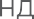 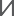 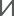 Учитывая, что одним из критериев при вынесении решения является наличие бюджетных средств, просим обращаться в отделение Фонда как можно раньше.
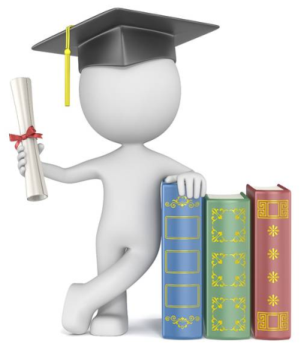 Возврат расходов произведенных организациями на предупредительные меры отделением Фонда осуществляется не позднее 15 декабря текущего года.
Способ подачи заявлений:

Почтовое отправление и ЕПГУ
Обращение в форме электронного документа посредством ЕПГУ является наиболее целесообразным, так как дает возможность отслеживать процесс рассмотрения представленных документов – от подачи до получения решения в личном кабинете ЕПГУ (https://www.gosuslugi.ru/).
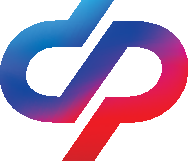 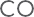 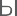 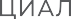 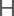 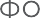 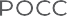 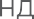 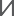 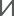 Всю дополнительную информацию можно уточнить:

-по телефону регионального контакт-центра для страхователей – 8(4832) 77-06-79
-по телефону специалистов Отделения 8(4832) 62-41-69
-на сайте Социального фонда России: https://sfr.gov.ru/branches/bryansk/info/~0/8941
-в телеграм-чате для страхователей: https://t.me/+O2ASQjRwolBjZmEy
СПАСИБО ЗА ВИМАНИЕ
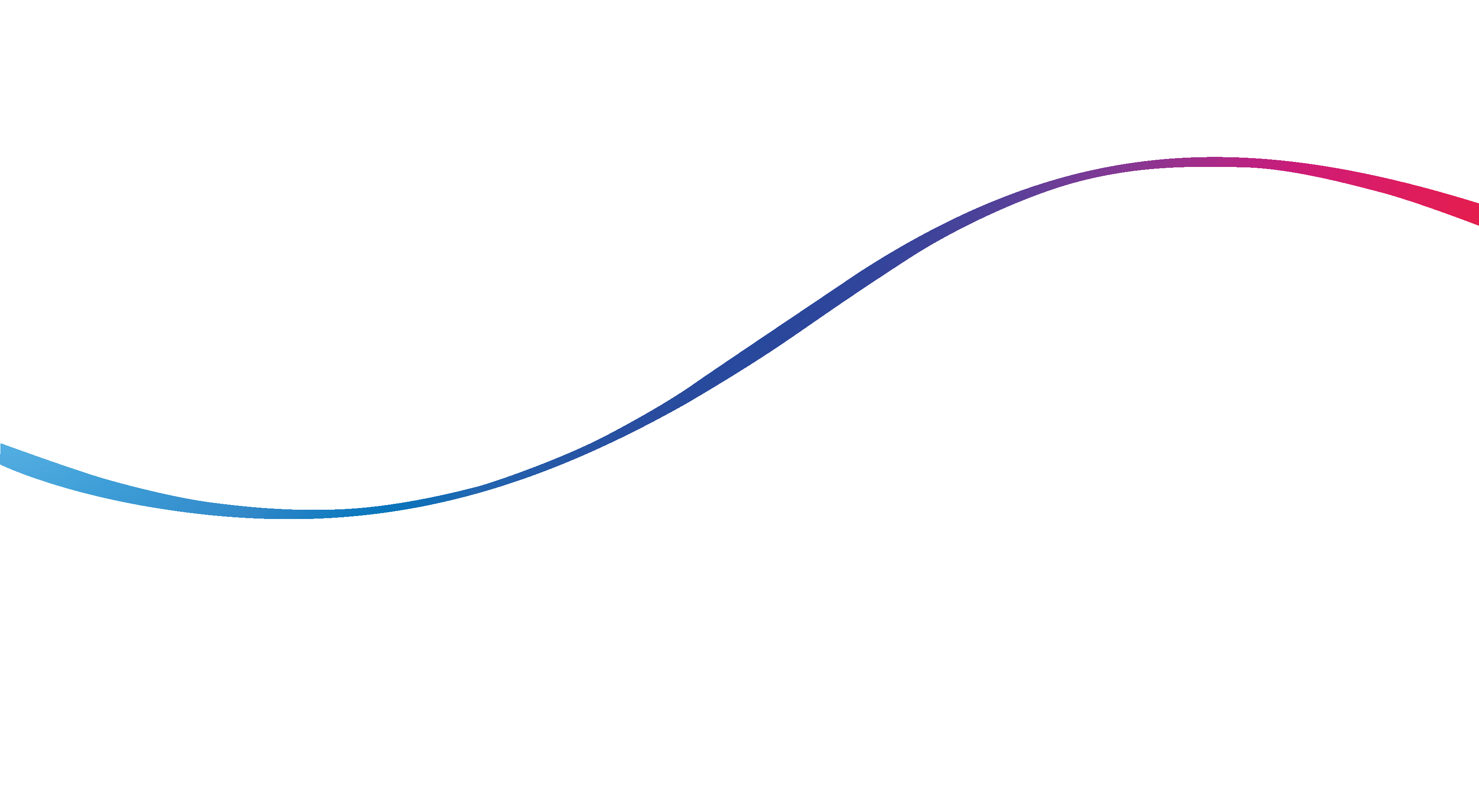 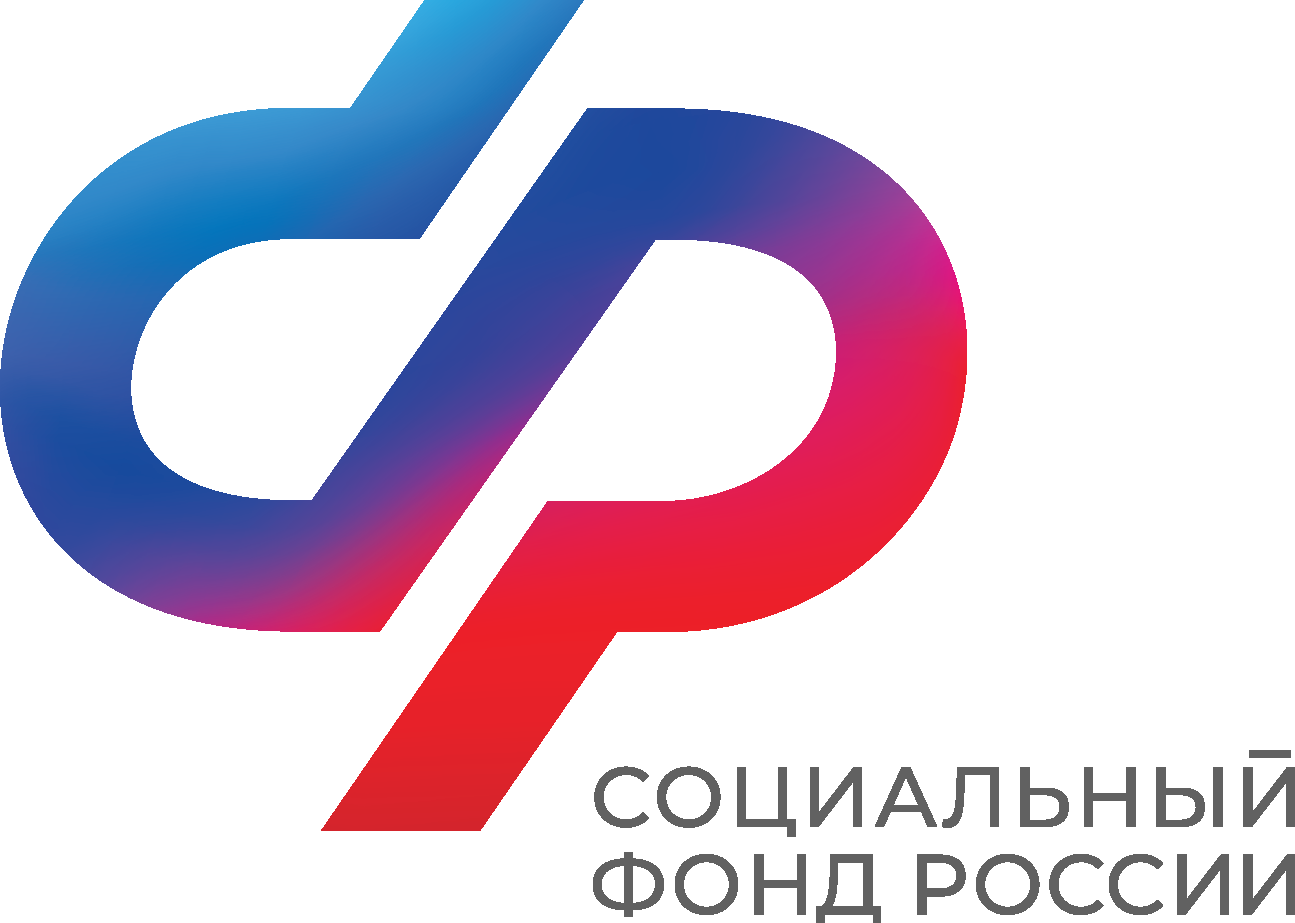